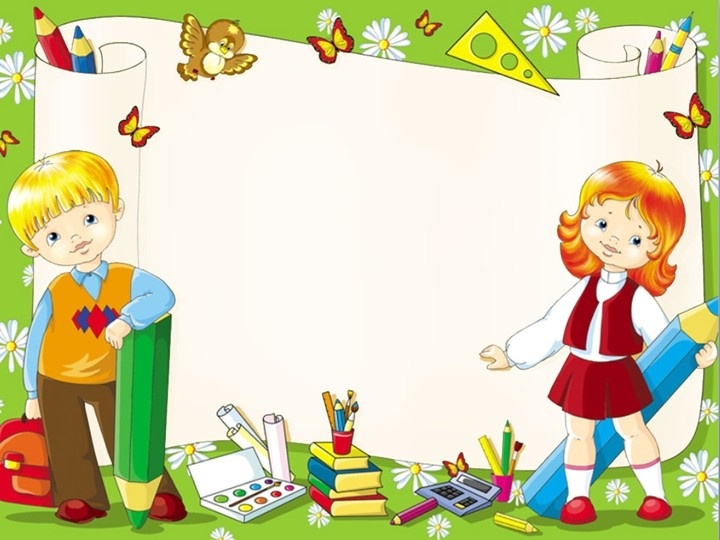 познавательный  проект по ФЭМП

   
  МАТЕМАТИЧЕСКИЕ
     СКАЗКИ

            Подготовила и провела: 
          Калиничева В.А.
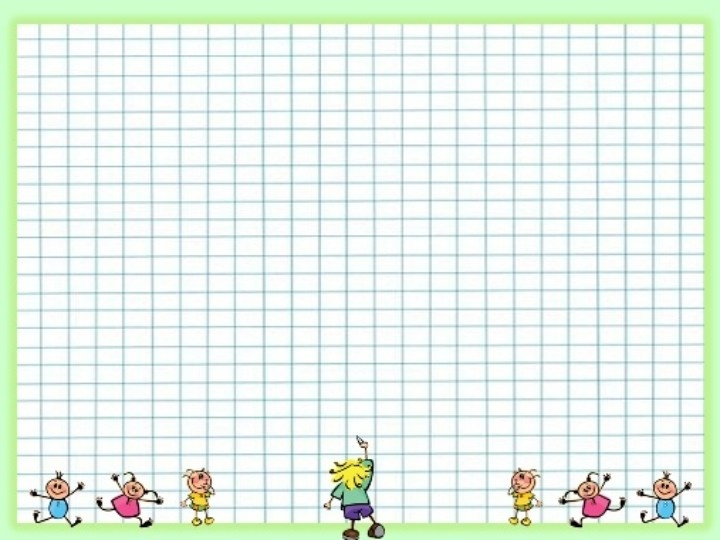 Цель проекта: 
формирование элементарных математических представлений у детей старшего дошкольного возраста через занимательный материал в организованной и самостоятельной деятельности детей. 
Задачи:
Создать условия для усвоения дошкольниками математических представлений. 
Содействовать развитию умения считать в пределах 10 в прямом и обратном порядке, правильно пользоваться порядковыми и количественными числительными.
Способствовать закреплению умения узнавать и называть геометрические фигуры. 
Способствовать воспитанию самостоятельности, умения понимать учебную задачу и выполнять ее самостоятельно.
Содействовать повышению уровня готовности детей старшего дошкольного возраста к обучению в школе.
Побуждать родителей к участию в реализации проекта.
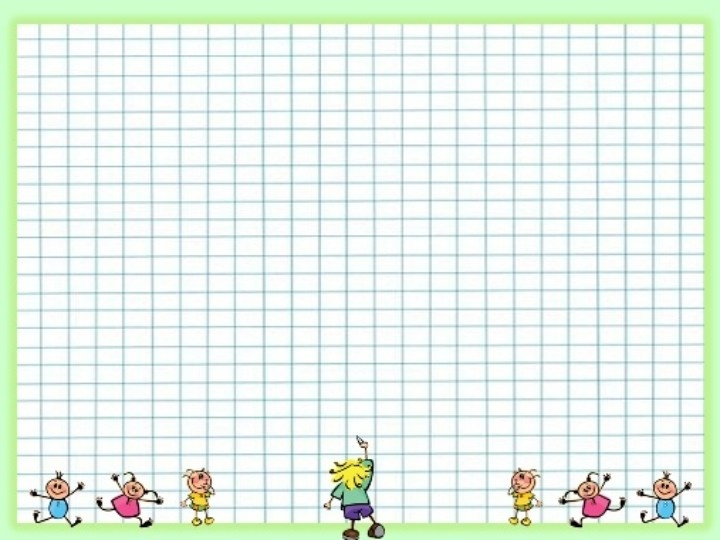 Математический уголок
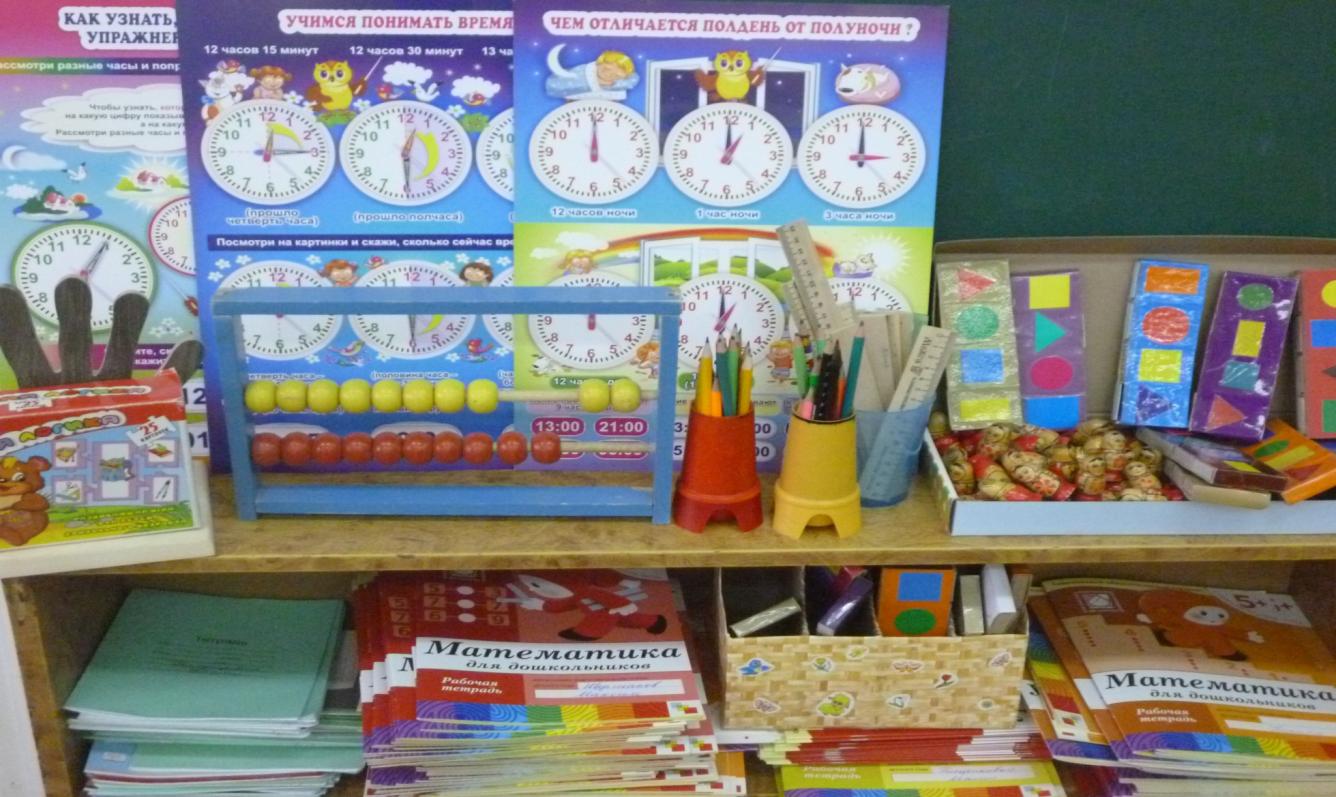 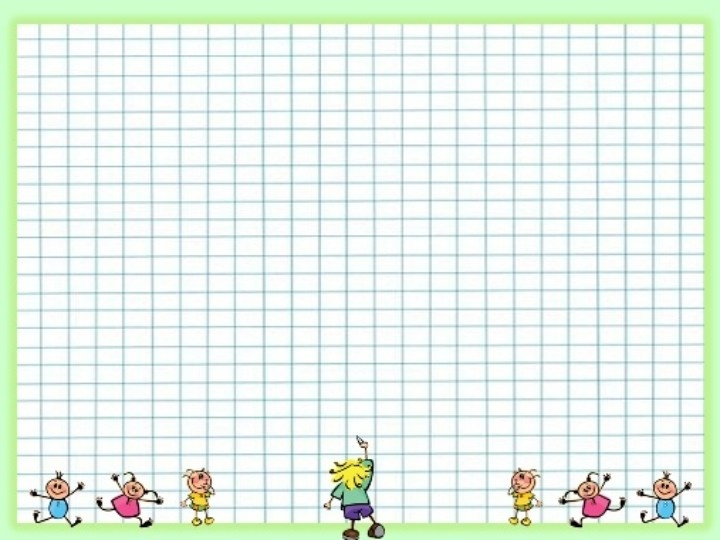 Уголок театрализованной деятельности
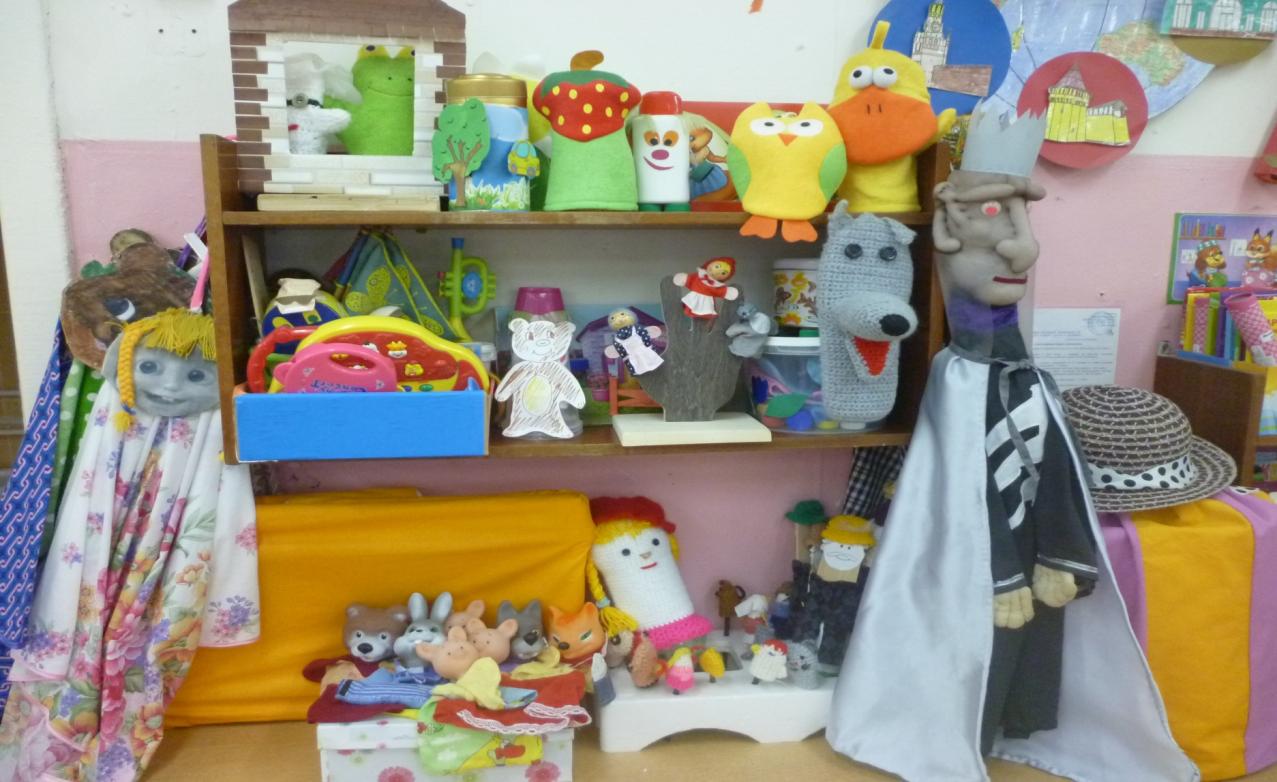 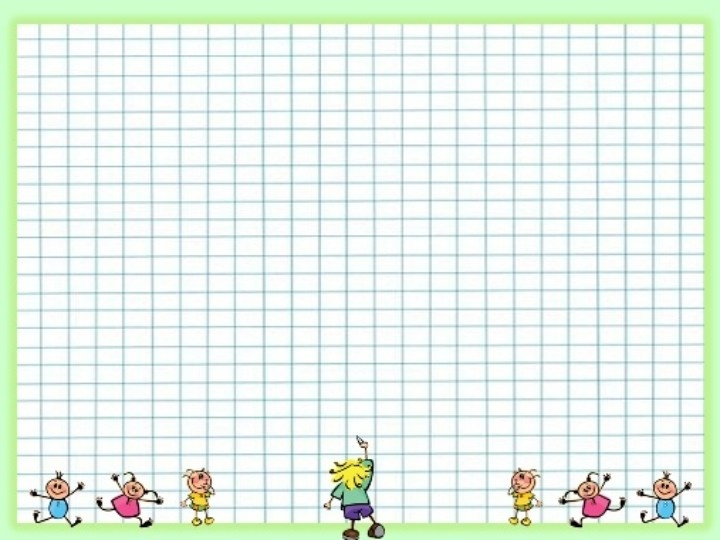 математика в сказках русских писателей
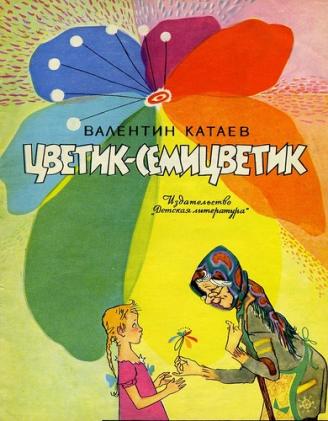 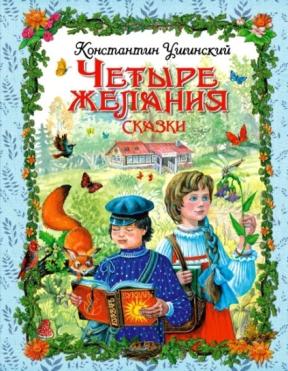 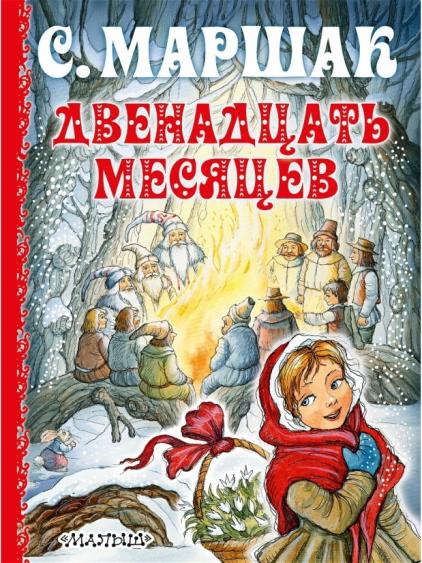 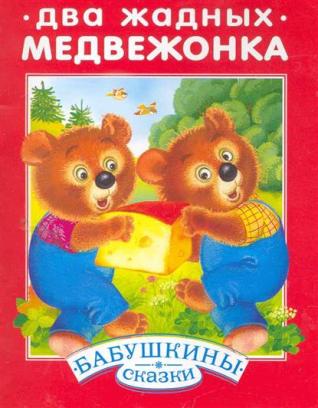 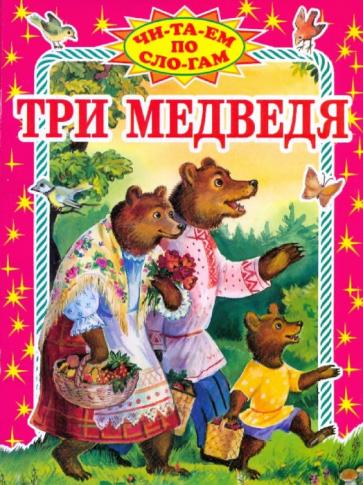 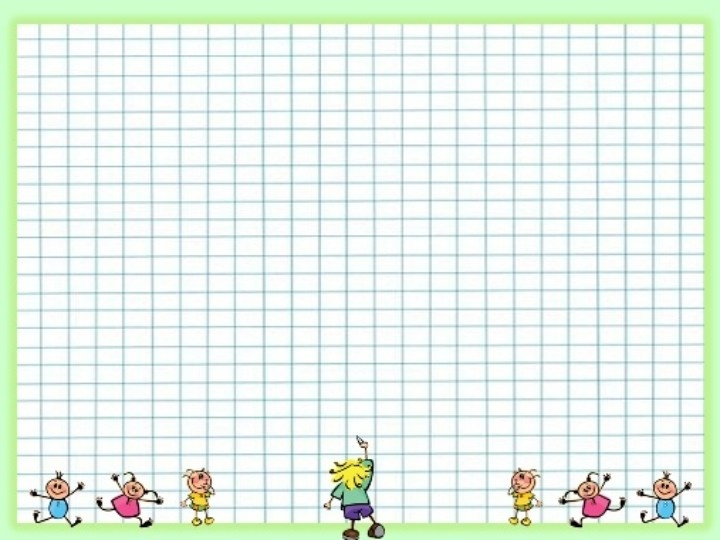 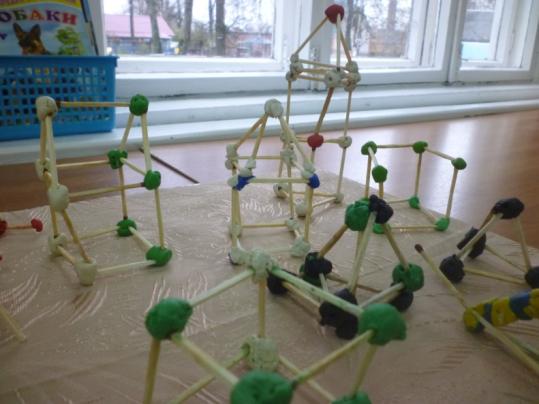 МОДЕЛИРОВАНИЕ
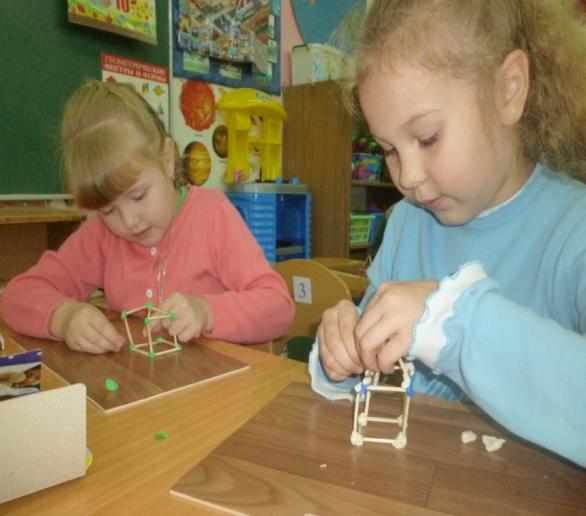 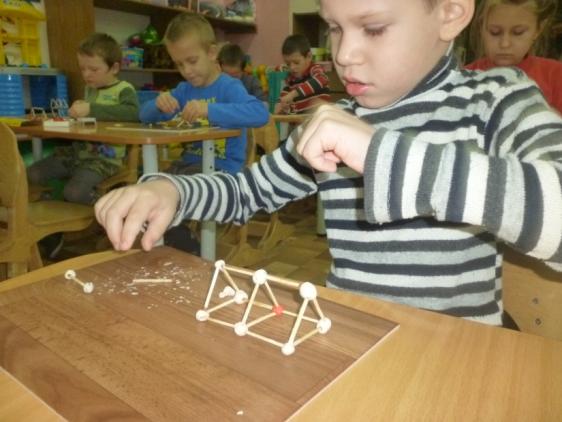 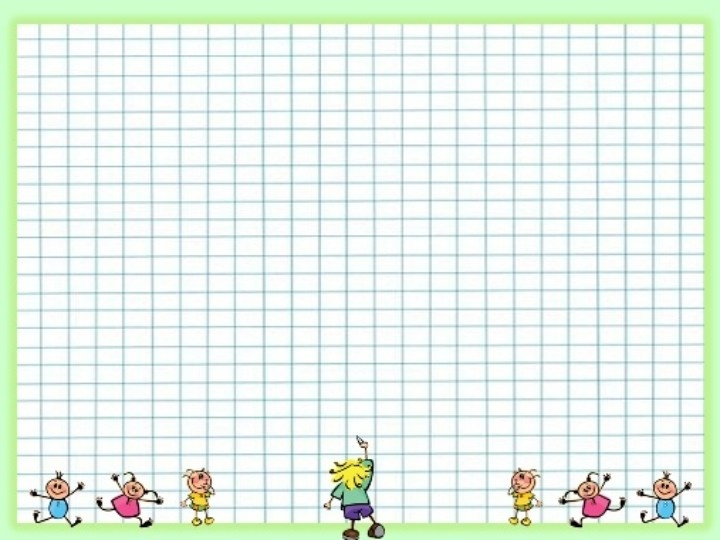 Геометрические фокусы
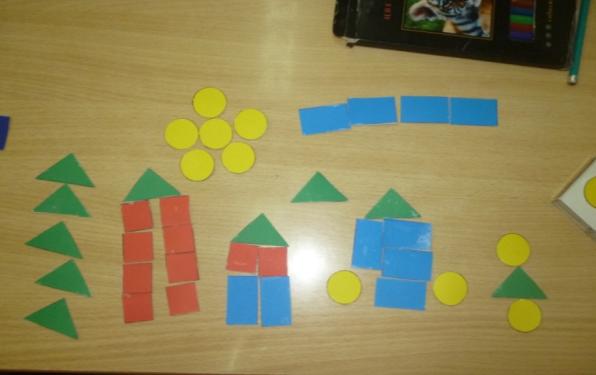 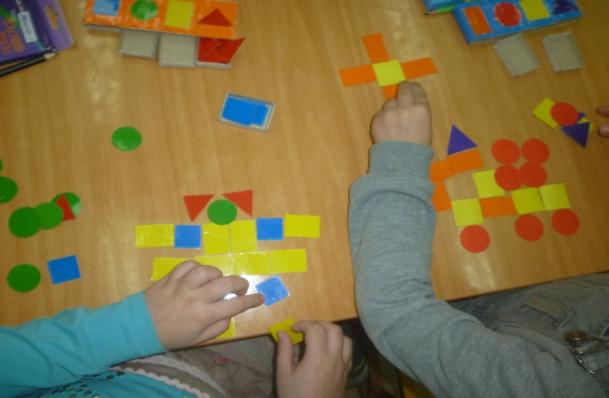 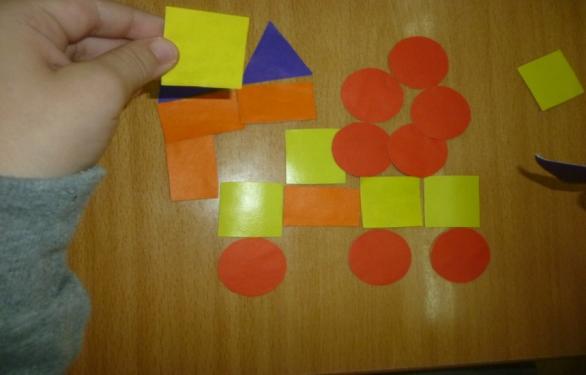 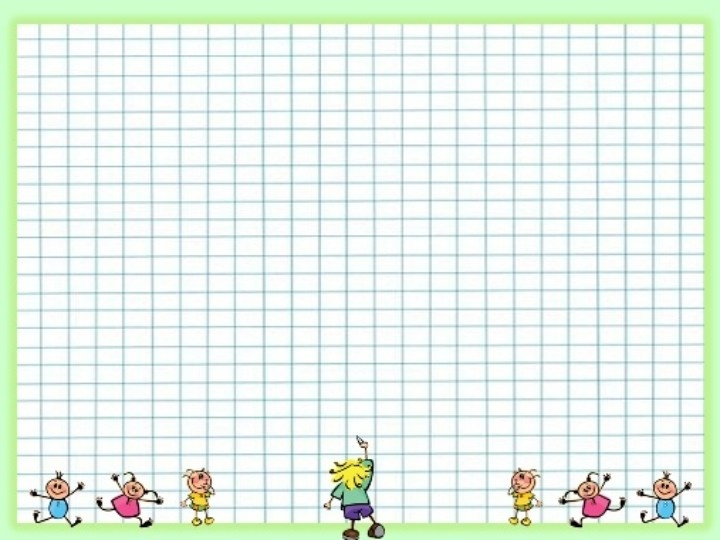 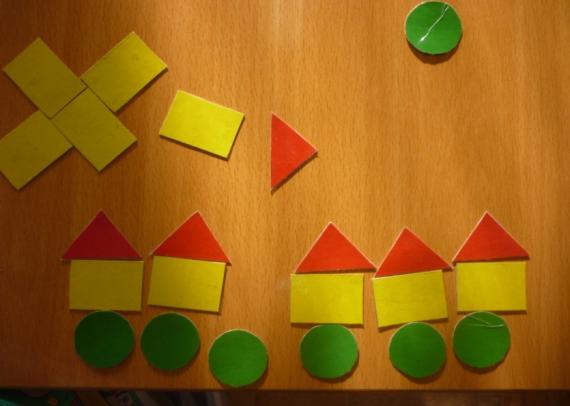 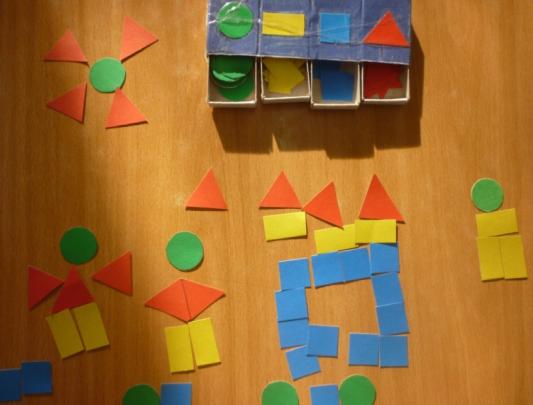 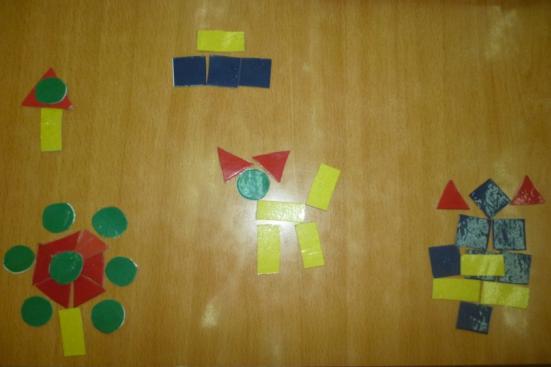 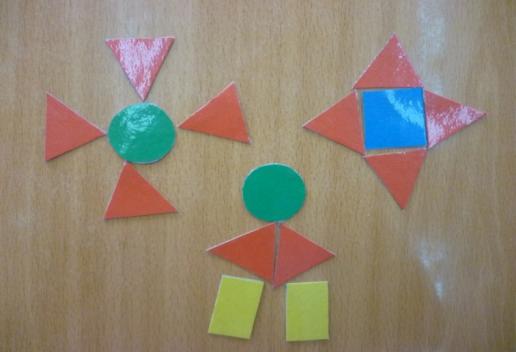 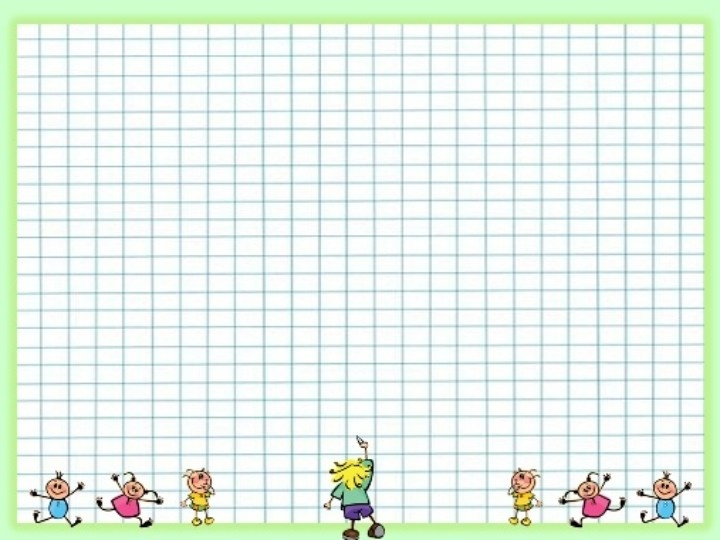 Математические сказки
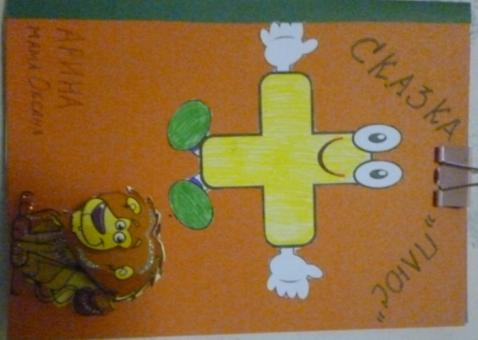 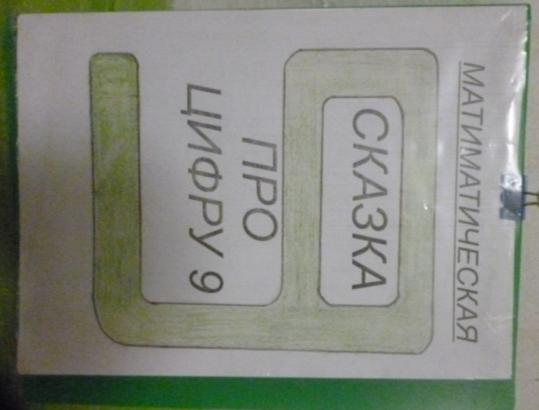 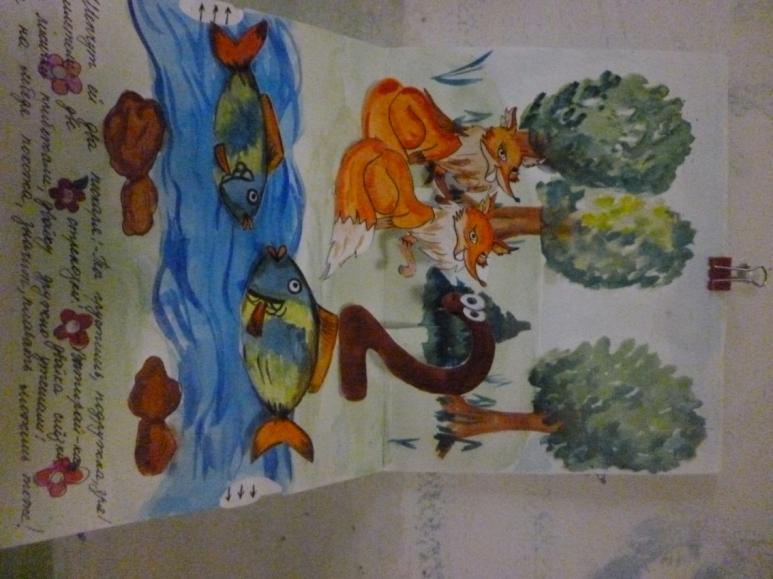 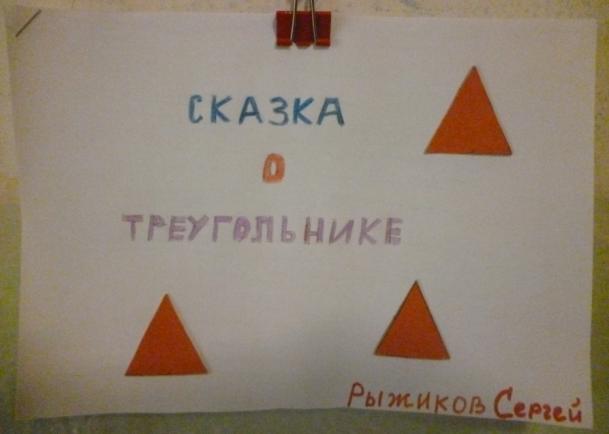 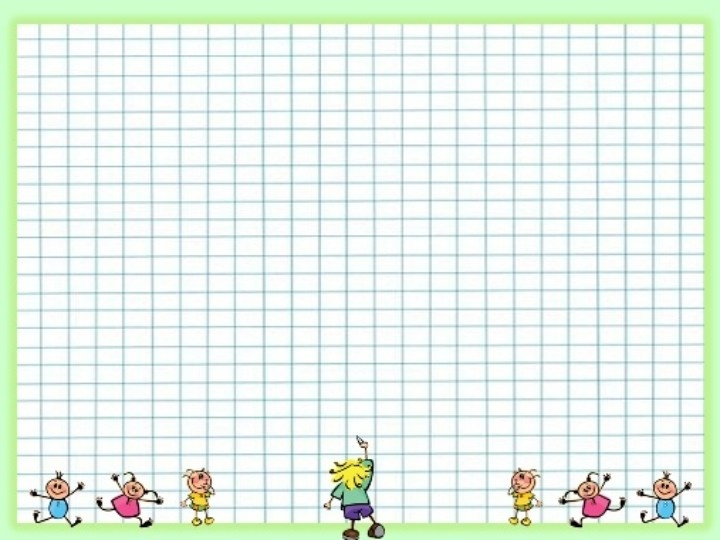 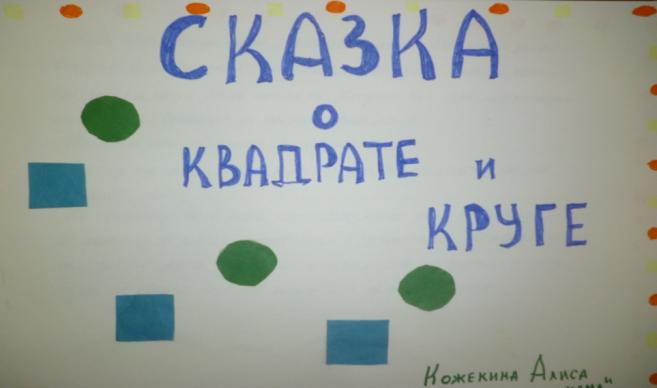 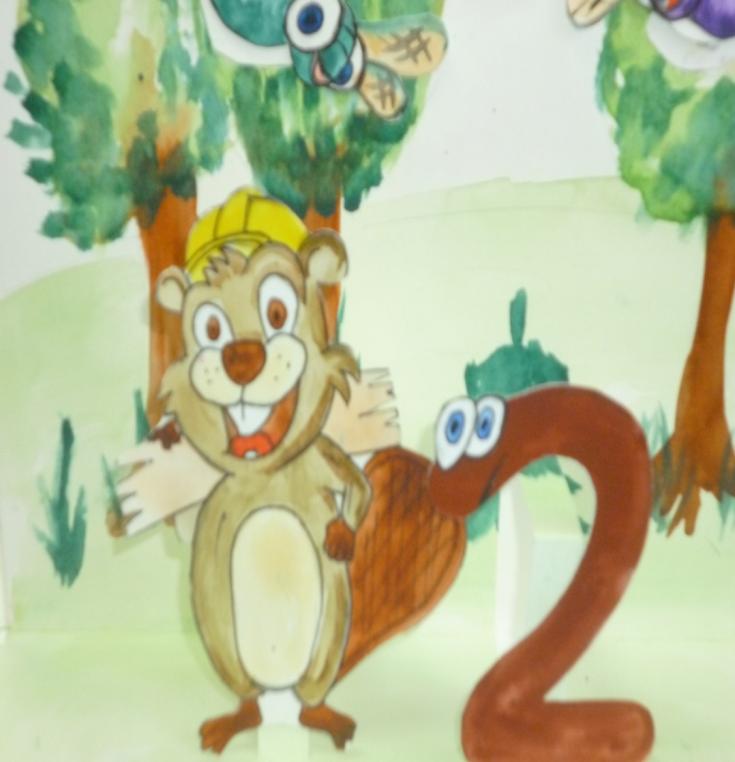 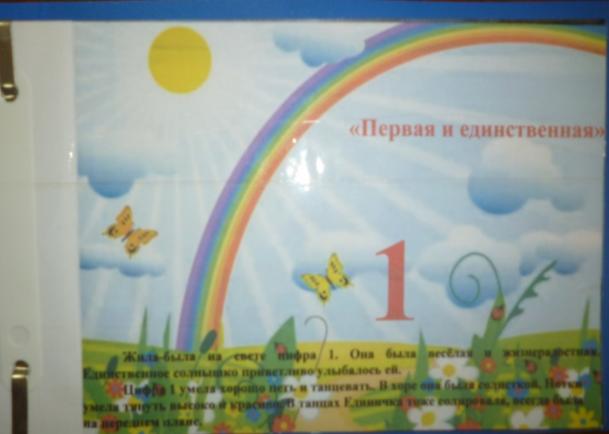 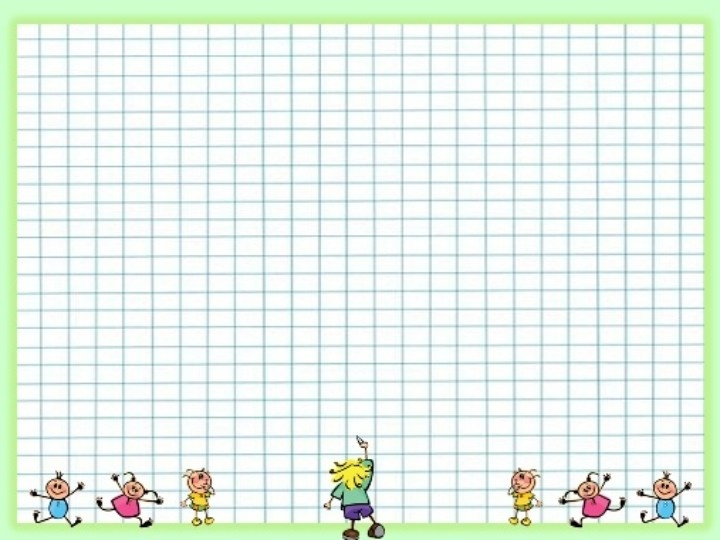 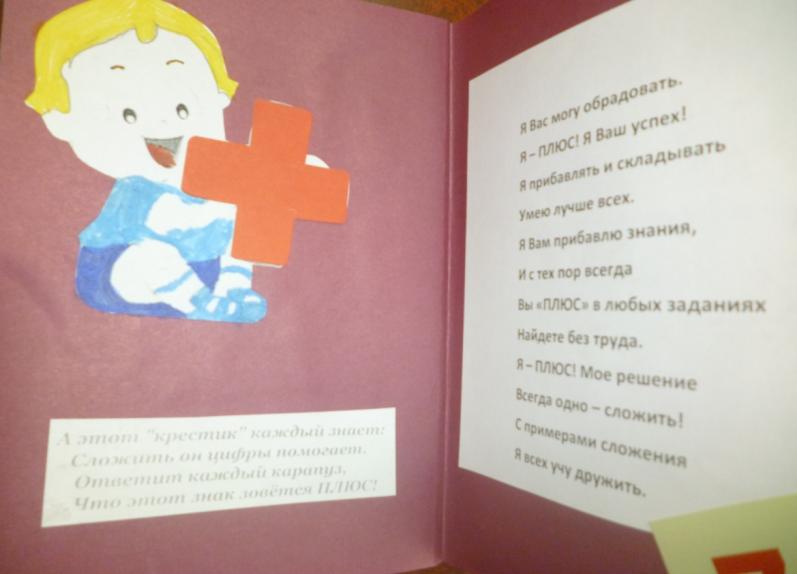 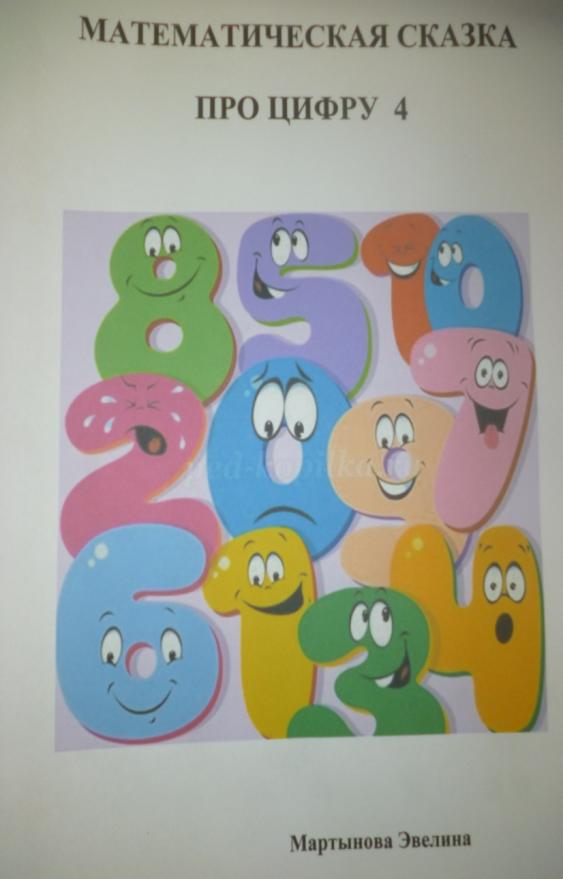 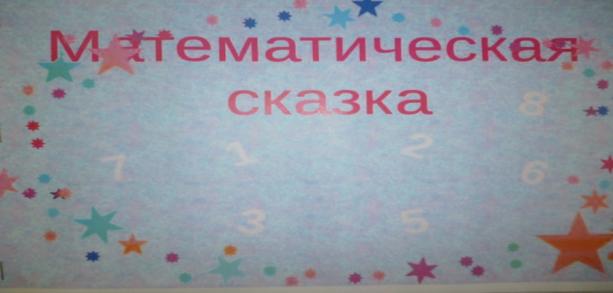 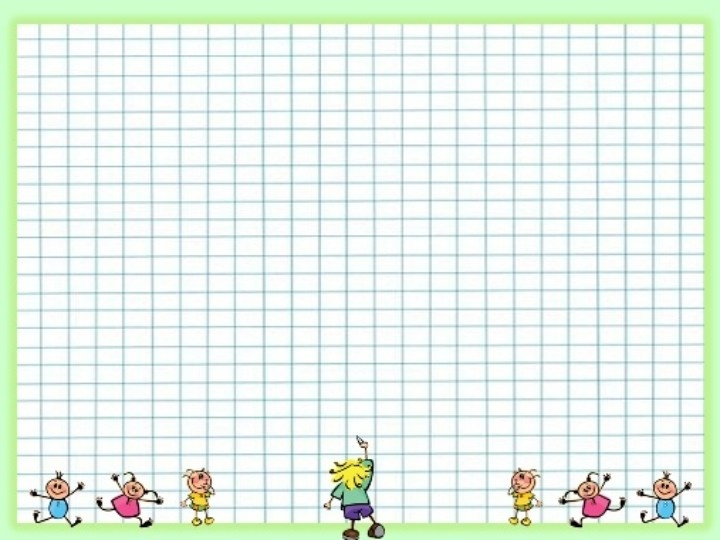 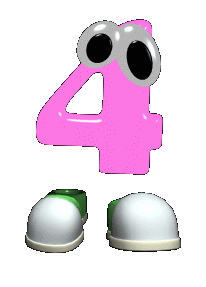 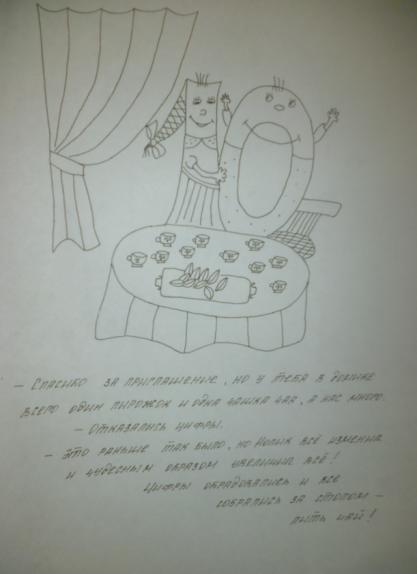 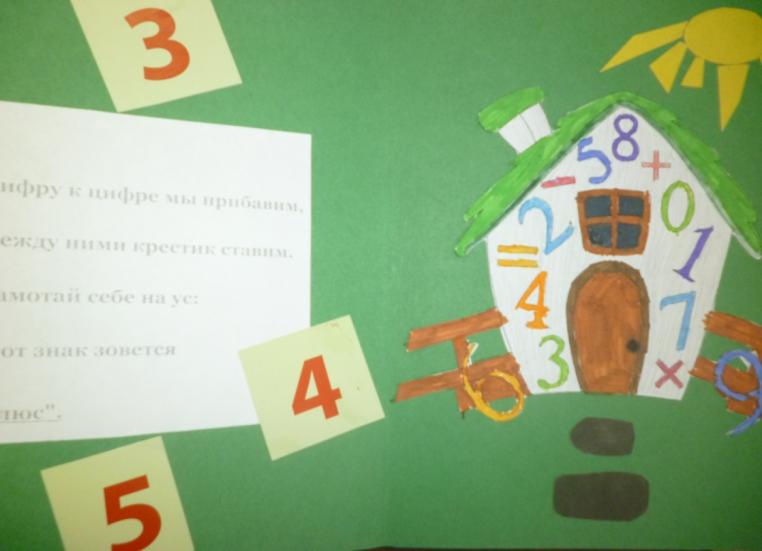 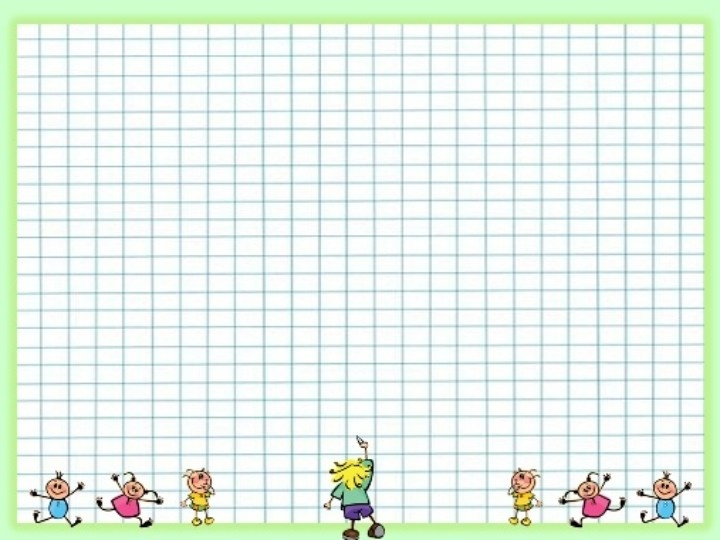 командная игра: Думай,считай,размышляй
Для ребёнка-дошкольника сказка особенно дорога. А математическая сказка может стать ещё и отличным инструментом обучения. В таких сказках герои встречают магические цифры и невероятные геометрические фигуры. Благодаря добрым поступкам и чародейству у ребёнка складывается представление о времени, количестве, форме и прочих математических понятиях.
 
 Математические сказки — не средство запоминания информации, а способ успешного постижения азов науки.
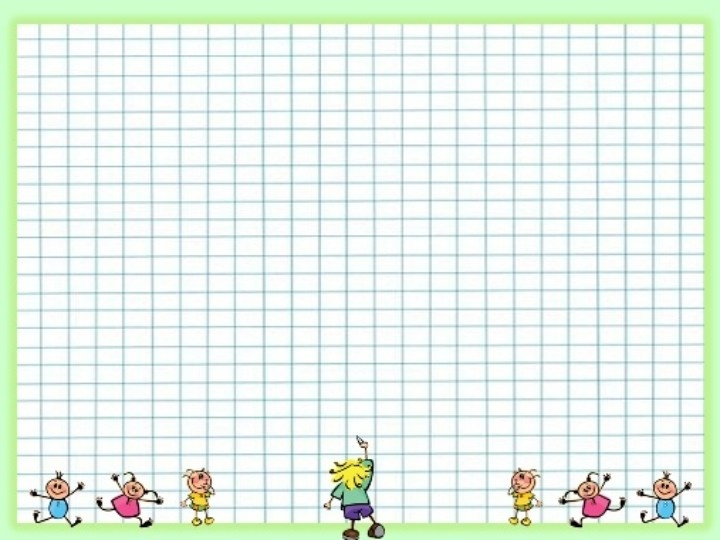 Сказка ложь, да в ней расчёт, 
 Математики учёт,
 В сказке ты ищи ответ: 
 Время учит или нет?
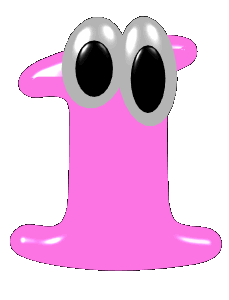 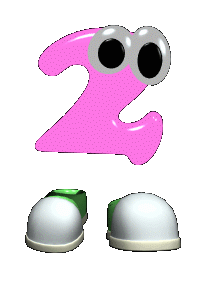 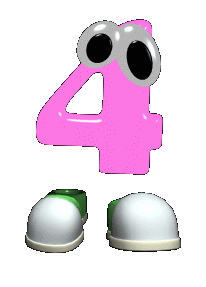